Практичне заняття 
№ 3
Сексуальні мотиви 
в рекламі
Якщо казати про Україну, то поки для багатьох рекламістів тіло або грайливі натяки на секс залишається чи не єдиними способами привернути увагу до товару або послуги.
Найбільш частий рекламний трюк - використання жінок як сексуальних об'єктів, як пастки для ока споживача. Але за такої пасткою геть стирається зв'язок між тим, що рекламується і тим, як використовується людина.
Існують наступні характерні ознаки, за якими можна розпізнати сексизм:
зображення оголеного людського тіла, що не має ніякого відношення до рекламованого товару;
трактування людини як об’єкта, яким можна розпоряджатися;
підкреслення домінування чоловіків над жінками та/ чи навпаки;
Різновиди візуального сексизму
Еротизація — один із проявів сексизму в масовій культурі. За допомогою оголення всього тіла чи його інтимних частин (сідниць, стегон, грудей, животу), відповідних поз (лежачи чи напівлежачи), контексту (серед чоловічих атрибутів — наприклад, машини).
Приклади
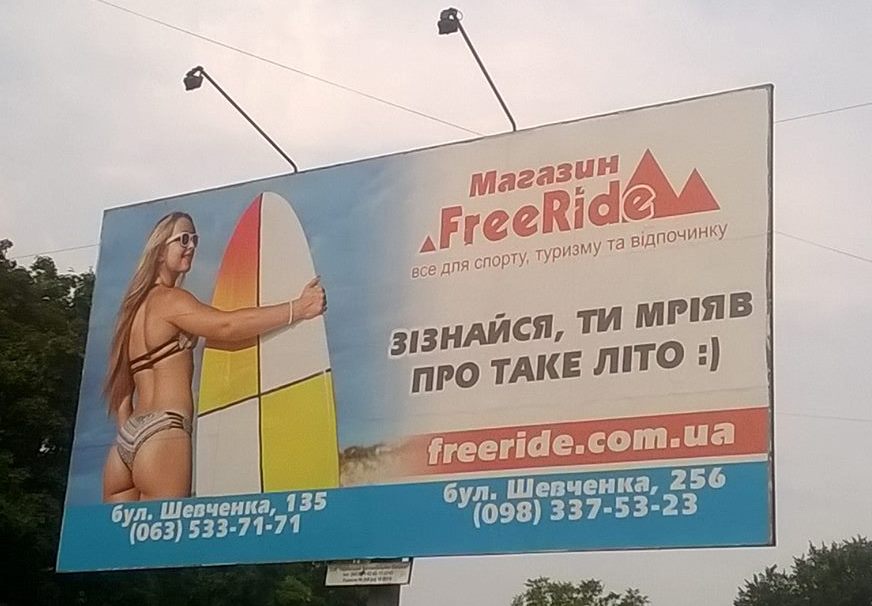 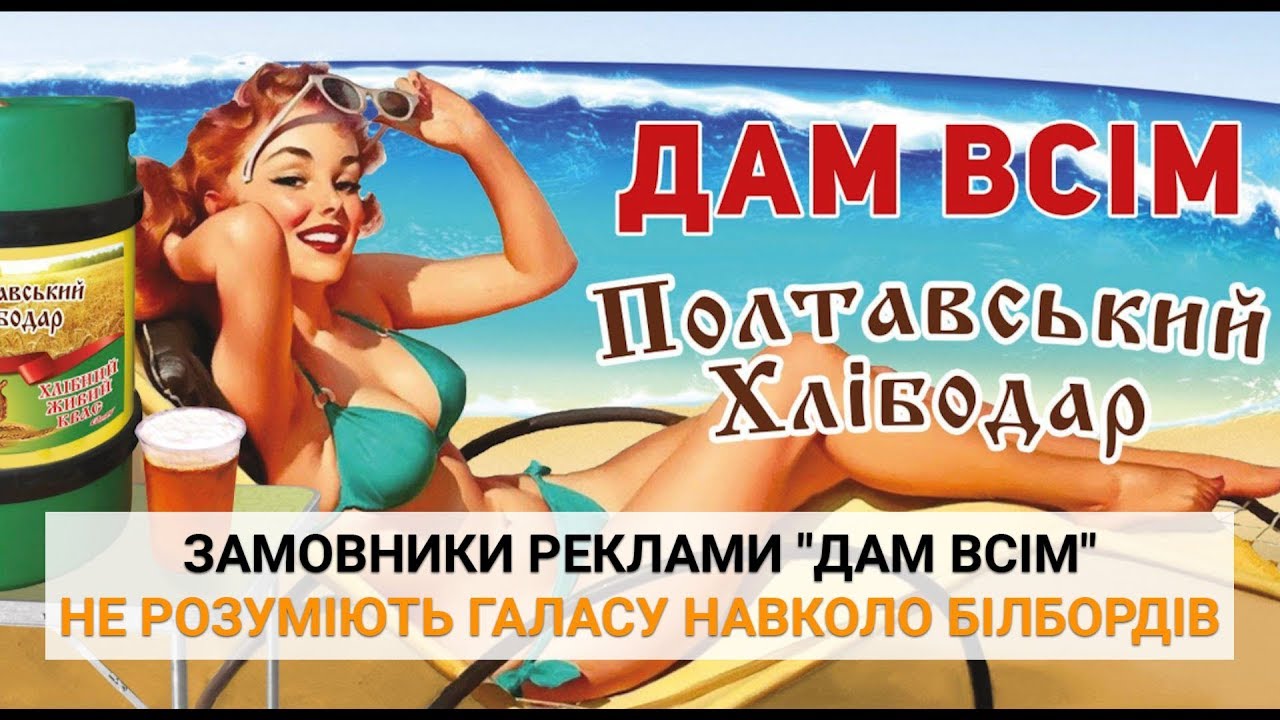 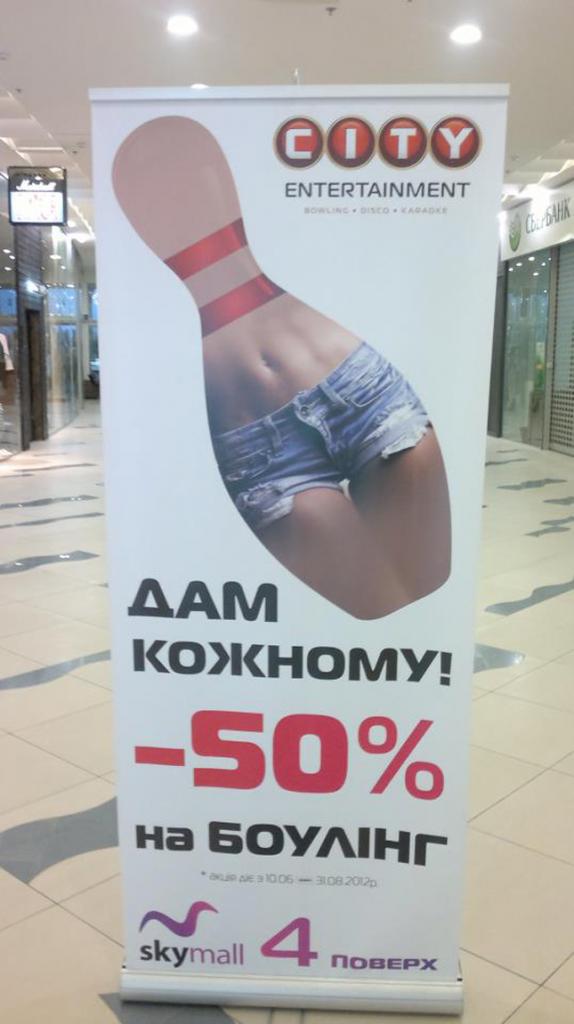 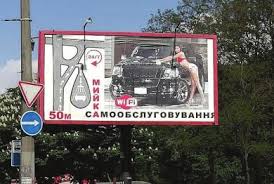 Оречевлення — один із проявів сексизму в культурі масового споживання, що полягає у репрезентації жінки, жіночого тіла як частини рекламованого товару, розрахованого на споживача-чоловіка.
Приклад
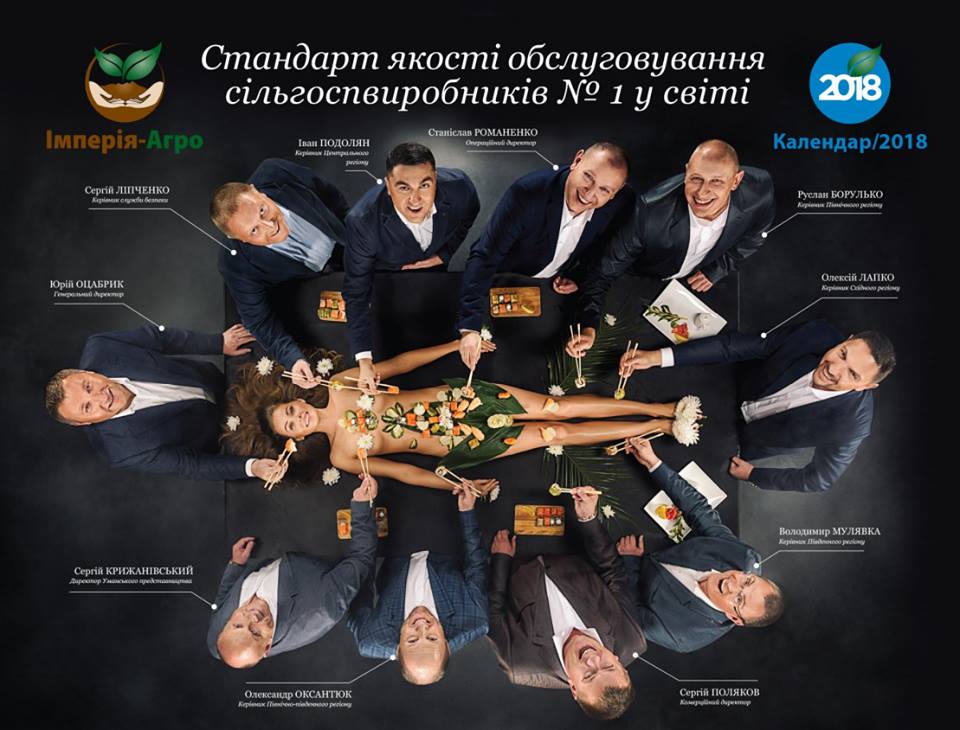 Фейсизм — вияв сексизму в масовій культурі, що полягає в суттєво відмінних способах зображення чоловіків та жінок: у першому випадку акцент робиться на голові та обличчі, у другому — на тілі та його частинах. Чоловіків зображують як експертів, а жінок як красунь або прикрас, причому підкреслюється краса певної частини тіла.
Приклади
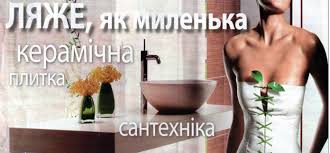 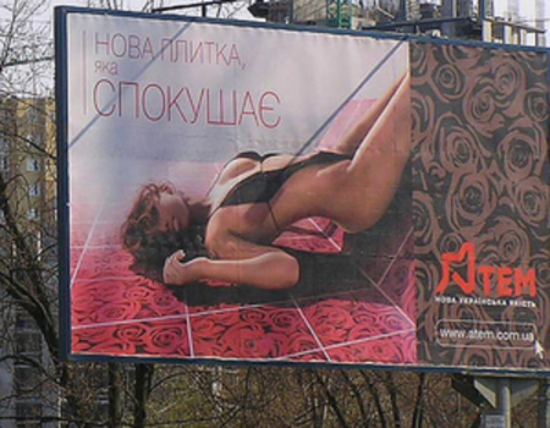 Мачизм — прояв сексизму в повсякденній культурі, що полягає в наголошенні чоловічого домінування над жінками та зверхньо-зневажливому ставленні до них. Він виявляє себе в хизуванні традиційними ознаками маскулінності, насамперед, фізичною силою, демонстративною брутальністю, агресивністю та сексуальною гіперактивністю.
Приклади
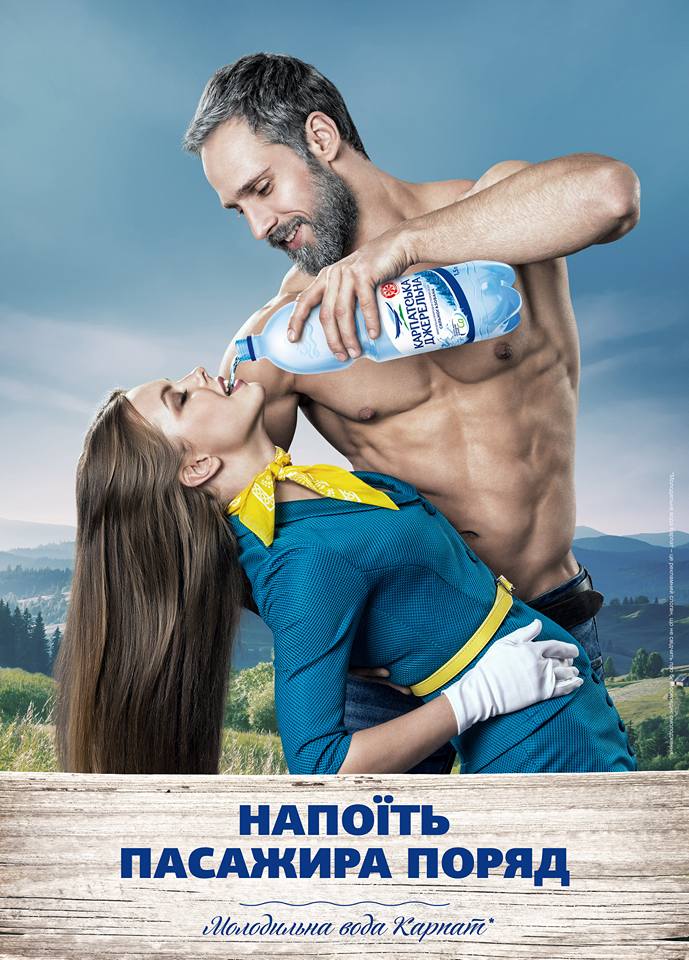 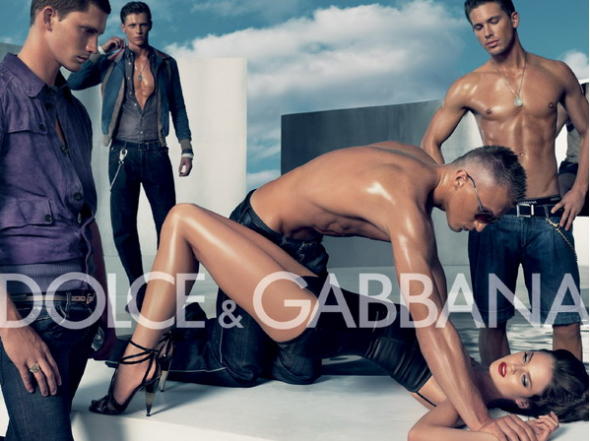